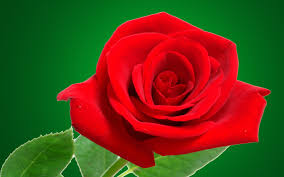 স্বাগতম
পরিচিতি
নূরুল্লাহ 
সহকারী শিক্ষক (আইসিটি )
সাইটুটা হোছাইনিয়া দাখিল মাদ্রাসা
করিমগঞ্জ –কিশোরগঞ্জ ।
বিষয়-তথ্য ও যোগাযোগ প্রযুক্তি
শ্রেণি-অষ্টম
অধ্যায়-২য়
সময়-৫৫ মিনিট
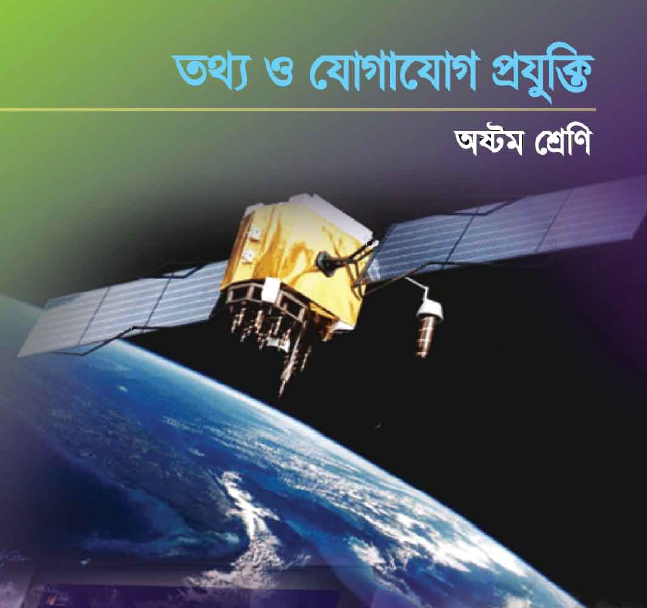 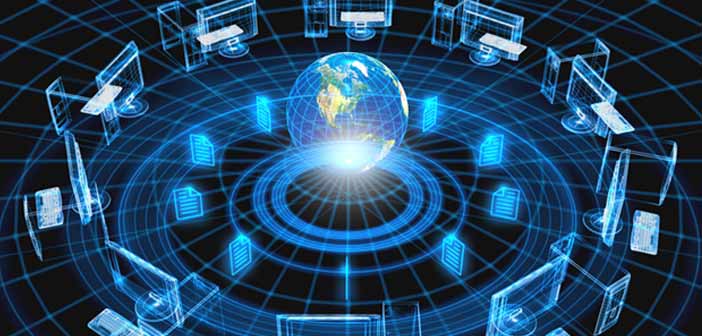 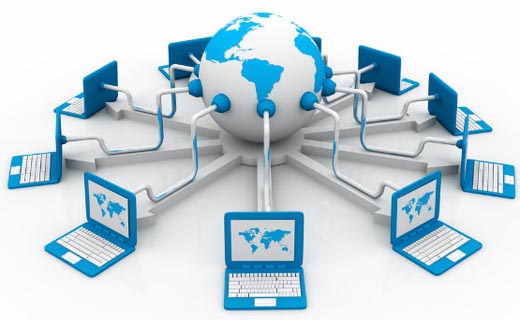 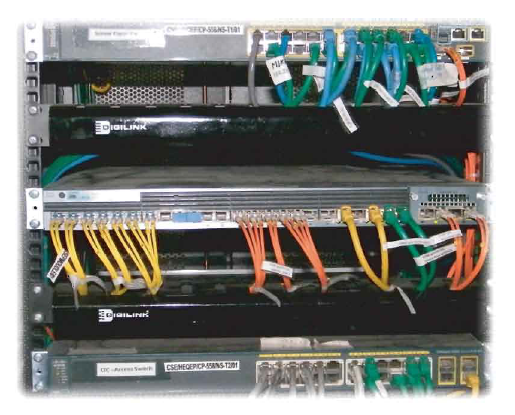 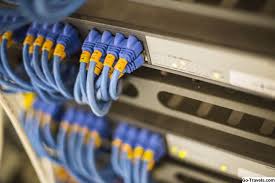 কম্পিউটার নেটওয়ার্ক
এই পাঠ শেষে শিক্ষার্থীরা ...........................
কম্পিউটার নেটওয়ার্কের ধারণা ব্যাখ্যা করতে পারবে ।
 নেটওয়ার্ক-সংশ্লিষ্ট বিভিন্ন যন্ত্রপাতির কাজ বিশ্লেষন করতে পারবে।
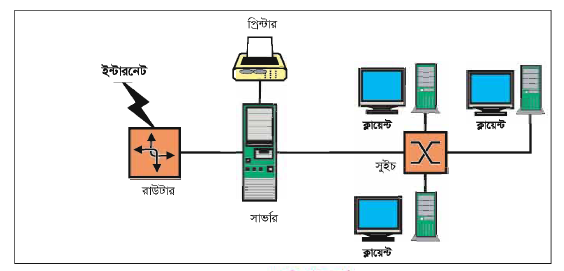 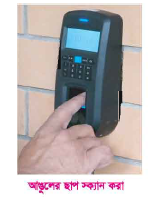 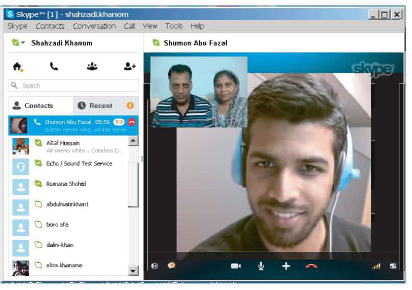 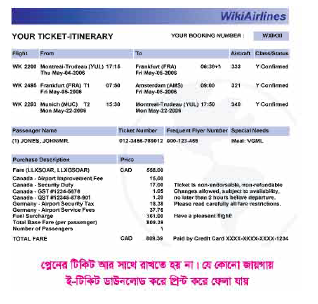 কম্পিউটার নেটওয়ার্কের ব্যাবহার
নেটওয়ার্কের শ্রেণি বিভাগ
**PAN ( Personal Area Network )
** LAN (Local Area Network )
** MAN ( Metropolitan Area Network )
** WAN ( Wide Area Network )
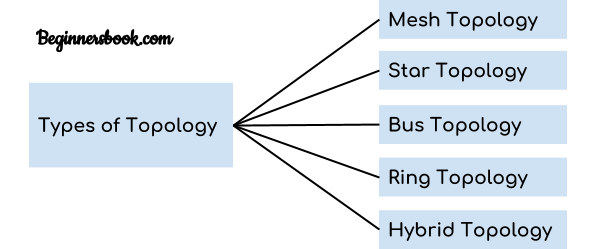 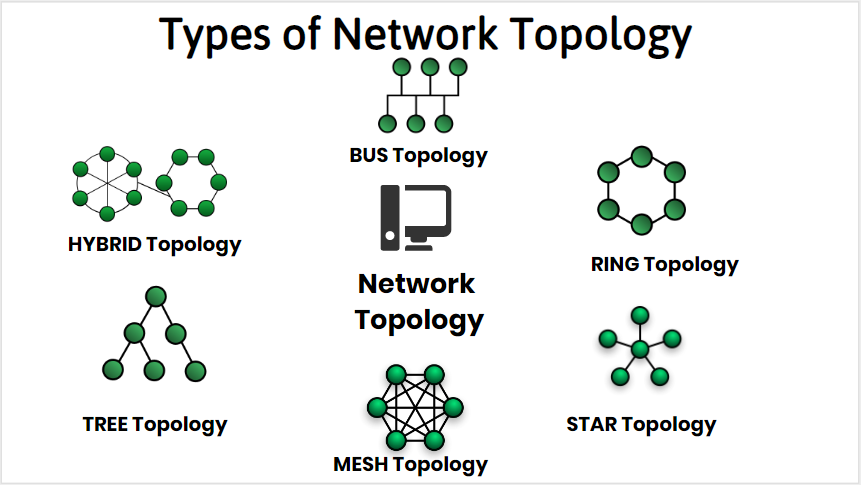 নেটওয়ার্ক-সংশ্লিষ্ট বিভিন্ন যন্ত্রপাতি
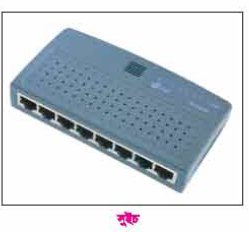 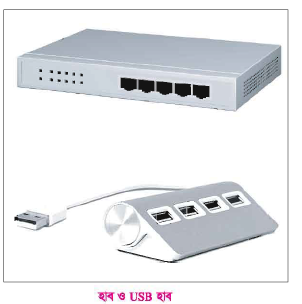 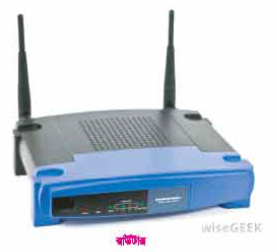 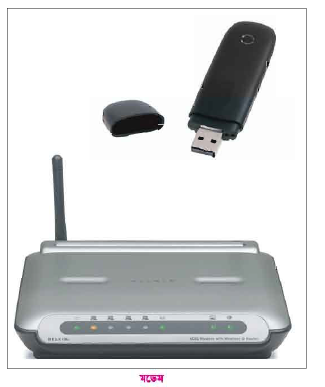 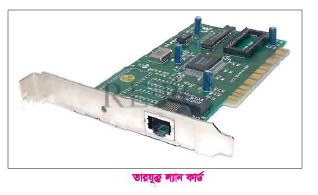 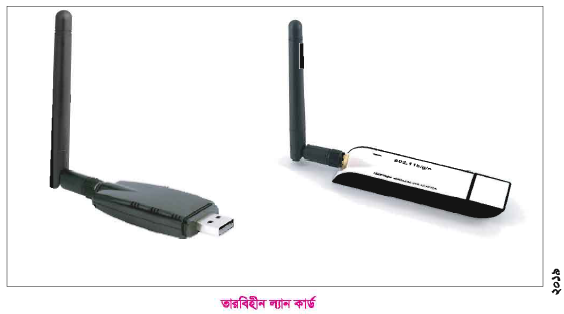 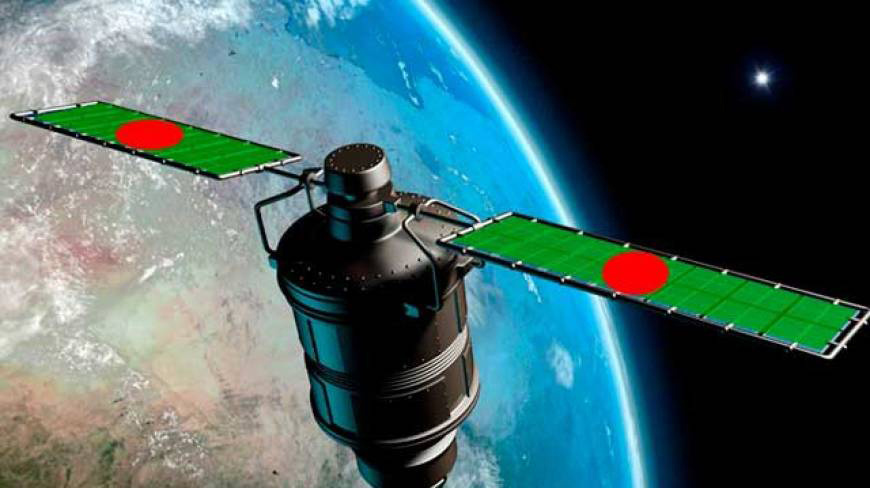 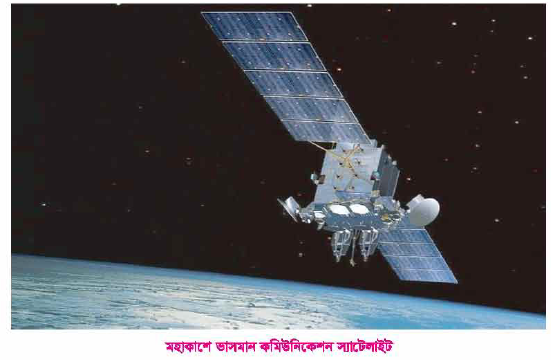 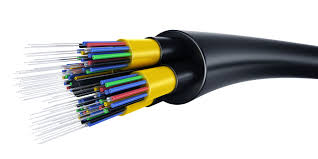 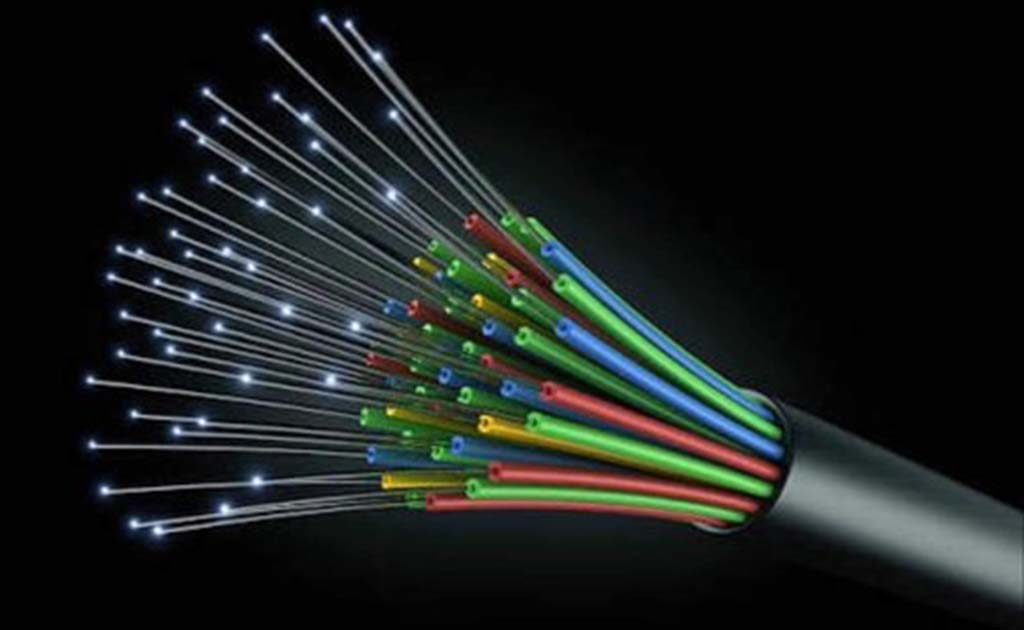 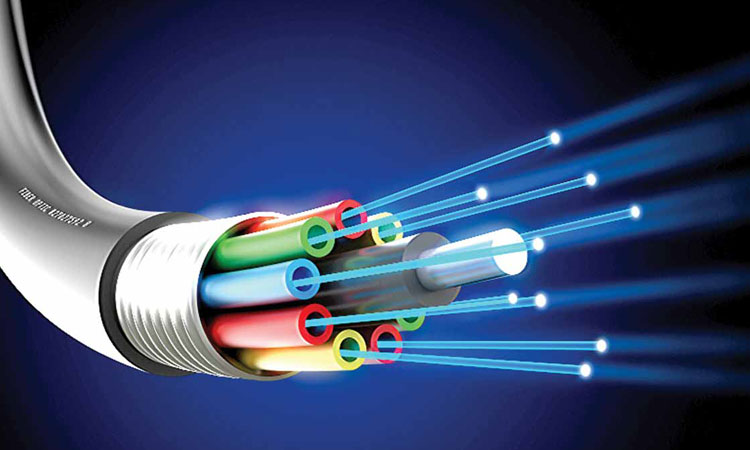 অপটিক্যাল ফাইবার
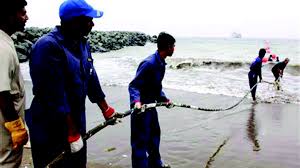 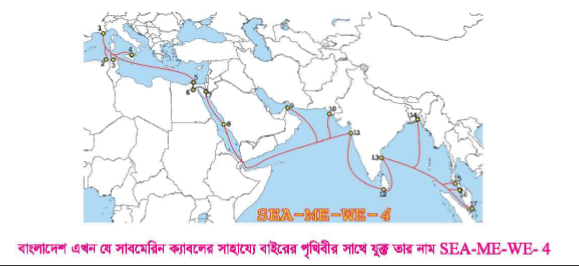 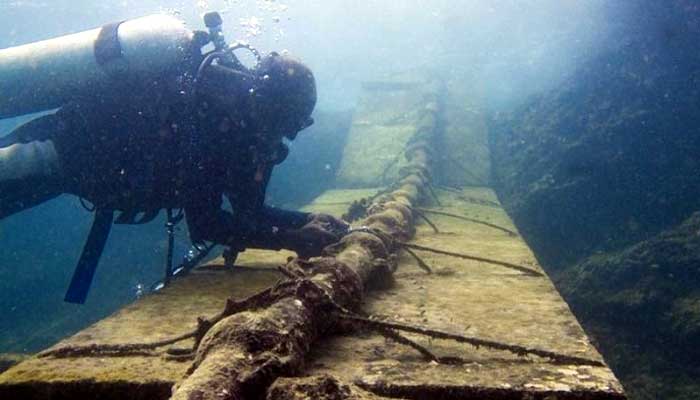 একক কাজ
টপোলজির প্রকারগুলোর বৈশিষ্ট্য লেখ ।
দলগত কাজ
দল (ক)-টপলজির উপর পোস্টার তৈরি কর ।
দল (খ)- কম্পিউটার নেটওয়ার্ক ব্যাবহারে কী কী সুবিধা পাওয়া যেতে পারে তার একটি তালিকা পস্তত কর ।
মূল্যায়ন
১ নেটওয়ার্ক কি ?
২ কম্পিউটার নেটওয়ার্ক কত প্রকার ও কি কি ?
৩ নেটওয়ার্ক-সংশ্লিষ্ট কি কি যন্ত্রপাতি আছে ?
বাড়ীর কাজ
রাউটারের কাজ করার পদ্ধতি বর্ণনা কর ।
ধন্যবাদ
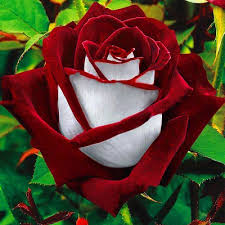